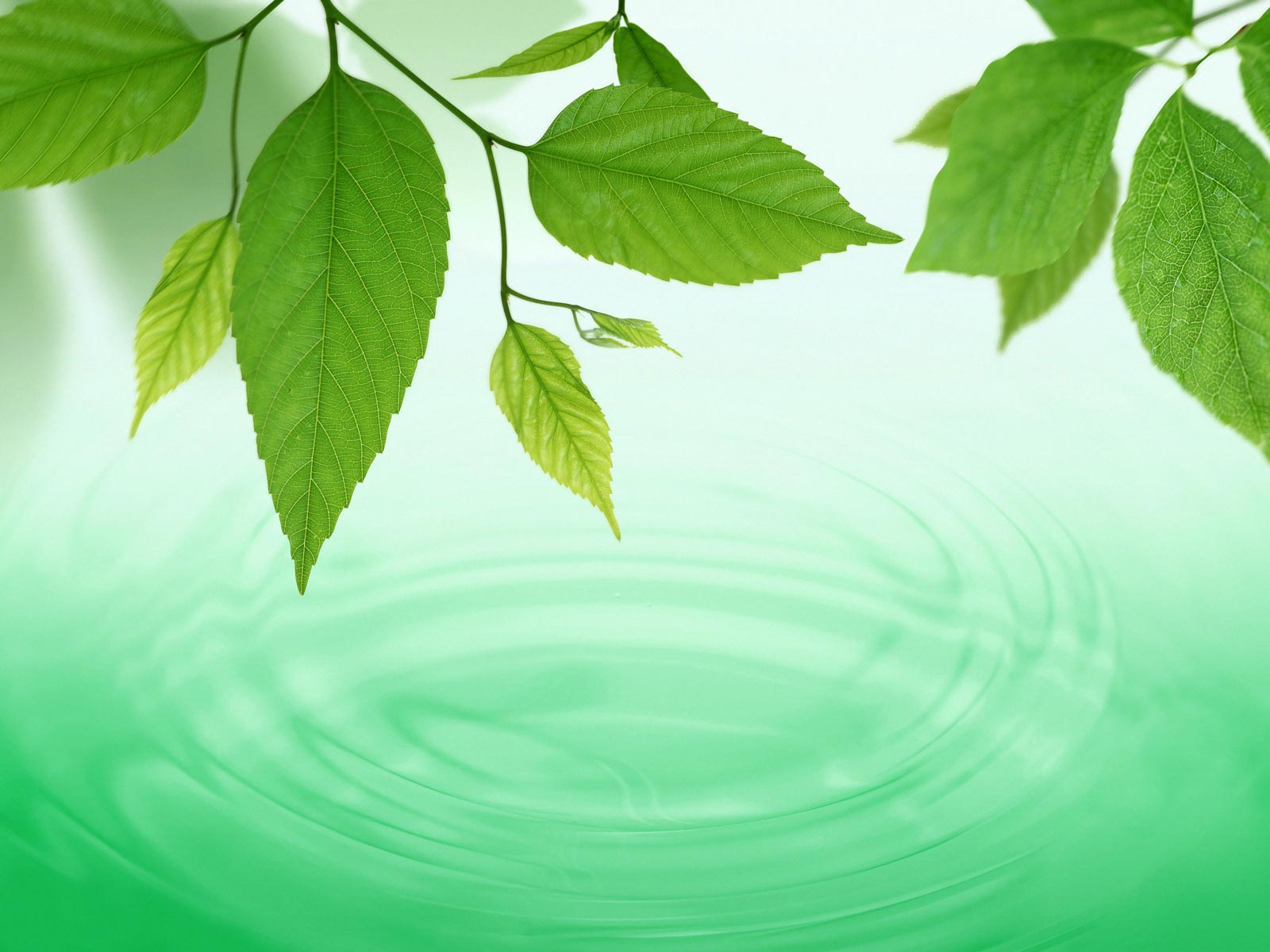 TẬP LÀM VĂN LỚP 4
Bài:   Luyện tập giới thiệu địa phương
Tập làm văn:
LUYỆN TẬP GIỚI THIỆU ĐỊA PHƯƠNG
Bài 1: 
  a. Đọc lại bài Kéo co và cho biết bài ấy giới thiệu trò chơi của những địa phương nào ?
- Bài văn giới thiệu trò chơi kéo co của làng Hữu Trấp, huyện Quế Võ, tỉnh Bắc Ninh và làng Tích Sơn, thị xã Vĩnh Yên, tỉnh Vĩnh Phúc.
b. Thuật lại các trò chơi đã được giới thiệu
Hội làng Hữu Trấp thường tổ chức thi kéo co giữa một bên là phái nam và một bên là phái nữ. Có nam bên nam thắng, cũng có năm bên nữ thắng. Lạ hơn nữa là tục kéo co ở làng Tích Sơn. Đó là cuộc thi giữa trai tráng hai giáp trong làng nhưng số người tham gia của mỗi bên rất thoải mái, hoàn toàn không hạn chế …
Tập làm văn:
LUYỆN TẬP GIỚI THIỆU ĐỊA PHƯƠNG
Bài 2: Hãy giới thiệu một trò chơi hoặc một lễ hội ở quê em. (Chú ý : Trong phần mở bài, cần giới thiệu quê em ở đâu, có trò chơi hoặc lễ hội gì thú vị.)
Tập làm văn:
LUYỆN TẬP GIỚI THIỆU ĐỊA PHƯƠNG
a. Quan sát tranh minh họa và và nói tên những trò chơi, lễ hội được vẽ trong tranh.
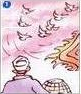 Trò chơi : thả chim bồ câu
Tập làm văn:
LUYỆN TẬP GIỚI THIỆU ĐỊA PHƯƠNG
a. Quan sát tranh minh họa và và nói tên những trò chơi, lễ hội được vẽ trong tranh.
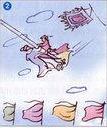 Trò chơi : đu bay
Tập làm văn:
LUYỆN TẬP GIỚI THIỆU ĐỊA PHƯƠNG
a. Quan sát tranh minh họa và và nói tên những trò chơi, lễ hội được vẽ trong tranh.
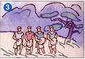 Hội cồng chiêng
Tập làm văn:
LUYỆN TẬP GIỚI THIỆU ĐỊA PHƯƠNG
a. Quan sát tranh minh họa và và nói tên những trò chơi, lễ hội được vẽ trong tranh.
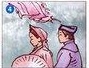 Hội hát quan họ
Tập làm văn:
LUYỆN TẬP GIỚI THIỆU ĐỊA PHƯƠNG
a. Quan sát tranh minh họa và và nói tên những trò chơi, lễ hội được vẽ trong tranh.
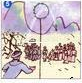 Trò chơi : ném còn
Tập làm văn:
LUYỆN TẬP GIỚI THIỆU ĐỊA PHƯƠNG
a. Quan sát tranh minh họa và và nói tên những trò chơi, lễ hội được vẽ trong tranh.
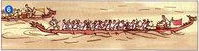 Hội bơi trải
Tập làm văn:
LUYỆN TẬP GIỚI THIỆU ĐỊA PHƯƠNG
b. Tự so sánh ở địa phương mình có những trò chơi, lễ hội như trên không ?
c. Giới thiệu một trò chơi hoặc một lễ hội ở vùng quê hương em